The impact of errors in Euler Pole parameters on TRF2022 coordinates


Dru Smith
NSRS Modernization Manager


NOAA’s National Geodetic Survey
December 11, 2017
AGU Fall Meeting, New Orleans
National Spatial Reference System
The coordinate system for all federal civilian mapping in the USA
Includes:
North American Datum of 1983
Three frames, historically called “horizontal datums”
December 11, 2017
AGU Fall Meeting, New Orleans
Replacing the NAD 83’s
The New:
The North American Terrestrial Reference Frame of 2022 
	(NATRF2022)

The Caribbean Terrestrial Reference Frame of 2022 
	(CATRF2022)

The Pacific Terrestrial Reference Frame of 2022 
	(PATRF2022)

The Mariana Terrestrial Reference Frame of 2022 
	(MATRF2022)
The Old:
NAD 83(2011)

NAD 83(PA11)

NAD 83(MA11)
September 26, 2017
NGS/USGS meeting, Rolla MO
3
TRF definitions
In the NSRS of 2022, four new terrestrial reference frames will be defined

Each named for a tectonic plate

Each related to the IGS frame through an Euler Pole matrix for that tectonic plate
Euler
Pole
Matrix
for
N.A. plate
NATRF2022 
coordinates
IGS 
coordinates
(Similarly for Pacific, Caribbean and Mariana plates)
December 11, 2017
AGU Fall Meeting, New Orleans
Errors in TRF coordinates
Previous slide defined TRF coordinates
Errors in TRF coordinates will come from four sources
Errors in the IGS coordinates themselves
Errors in the Euler Pole Parameters
Mathematical approximations in the Euler Pole matrix
Spherical approximations in the Euler Pole matrix
December 11, 2017
AGU Fall Meeting, New Orleans
Mathematical Approximations
(Euler Pole Parameters in RED)
Rotate Euler frame back to IGS frame
Rotate the point 
about the Euler pole
Rotate IGS frame into
Euler frame
December 11, 2017
AGU Fall Meeting, New Orleans
Mathematical Approximation
vs
December 11, 2017
AGU Fall Meeting, New Orleans
Spherical Approximations
Euler’s theorem assumes lithospheric plates are “rigid”
But a rigid cap on an ellipsoidal surface can not rotate without deforming
December 11, 2017
AGU Fall Meeting, New Orleans
Rigid Plate after 
180 degrees 
of rotation about 
Euler Pole
B
Euler Pole
A
A
Original Rigid Plate
B
December 11, 2017
AGU Fall Meeting, New Orleans
[Speaker Notes: Obviously, the plate takes millennia to rotate 180 degrees, but the lack of a common radius of curvature at different latitudes on the ellipsoid means that any plate which sits on the ellipsoid can not rotate even an infinitesimally small angle without deforming off of the ellipsoid.  (The sole exception would be a plate whose Euler Pole just happened to be at the North or  South poles, so that the rotation did not change the latitude of any point on the plate).]
Spherical Approximations
Solutions being investigated:
Work in spherical and apply a correction to geodetic at the end
Commonly used, but does not address the rigidity question
Conservation of distance
Each point maintains a constant (geodesic) distance from the Euler Pole while remaining on the ellipsoid.  
More complex, but more physically realistic.
In either case, the solution will not be a random error but will be a systematic formula applied to the problem
December 11, 2017
AGU Fall Meeting, New Orleans
Errors in TRF coordinates
Errors in TRF coordinates will come from four sources
Errors in the IGS coordinates themselves
Errors in the Euler Pole Parameters
Mathematical approximations in the Euler Pole matrix
Spherical approximations in the Euler Pole matrix
Negligible
Solvable, 
non-random
December 11, 2017
AGU Fall Meeting, New Orleans
History versus Future
Multiple 14 parameter transformations
connecting NAD 83 to ITRF2008
Although NGS uses 14 parameter transformations to 
convert ITRF/IGS coordinates into NAD 83, the errors in those 
transformations are not propagated into NAD 83 coordinates.
(Approximate because of different orientations of the frames)
December 11, 2017
AGU Fall Meeting, New Orleans
Formal Error Propagation
December 11, 2017
AGU Fall Meeting, New Orleans
Current EPP knowledge
The most recent estimates of Euler Pole parameters:
North America, Pacific, Caribbean
From ITRF2008
Mariana
From 2017 NGS study

What follows are some examples of formally propagating current levels of error in the Euler Pole Parameters to select points…
December 11, 2017
AGU Fall Meeting, New Orleans
Example: North American Plate
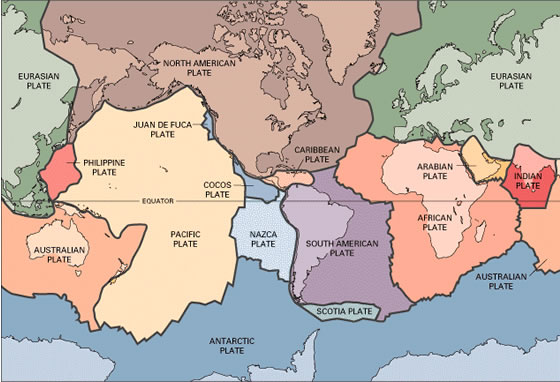 2.10 ± 0.03 cm/y
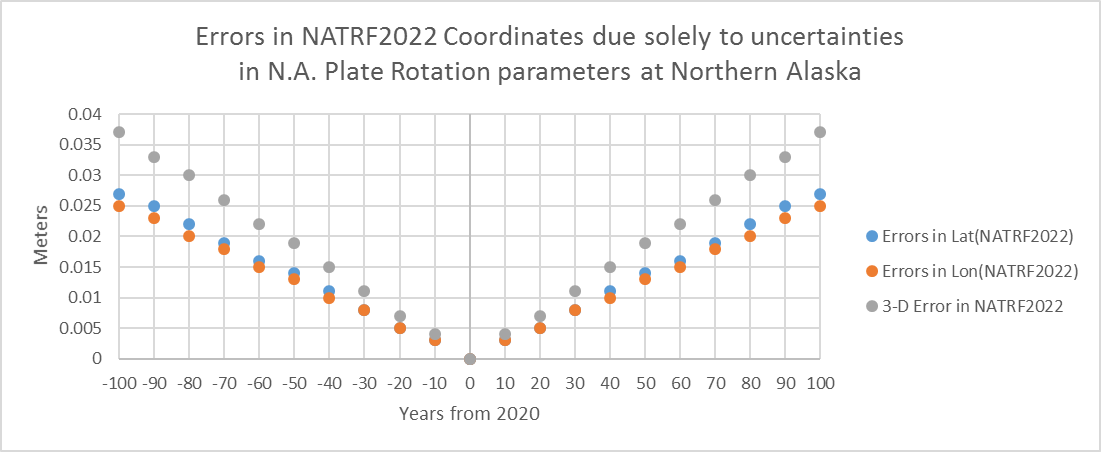 +/- 27 years
1 cm
December 11, 2017
AGU Fall Meeting, New Orleans
Example: Pacific Plate
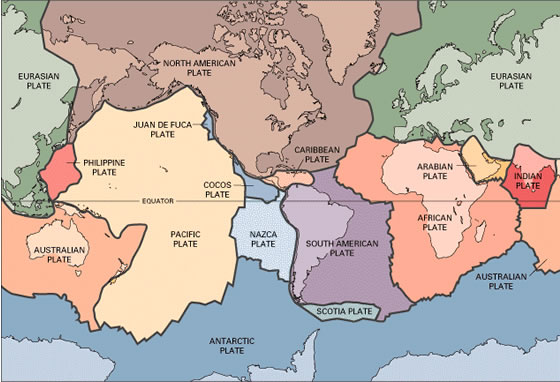 7.10 cm/y ± 0.03 cm/y
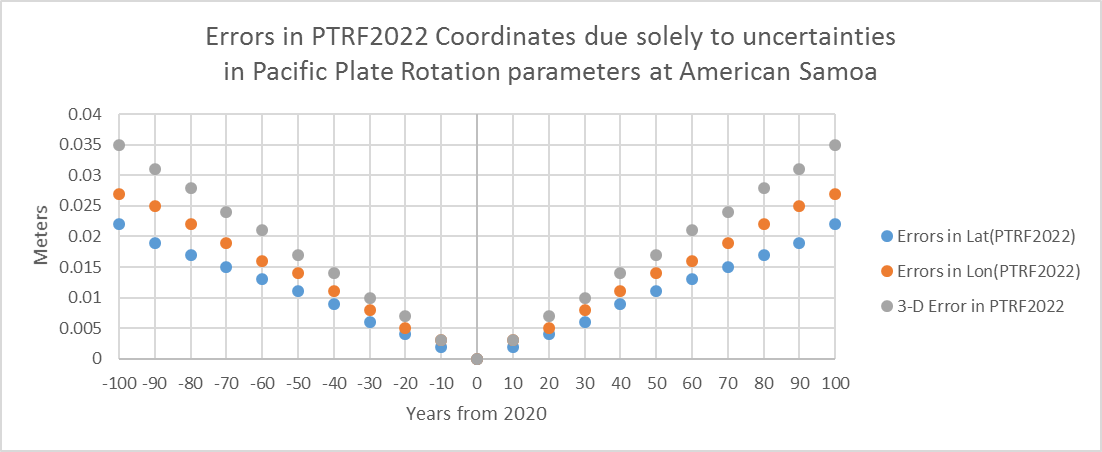 +/- 30 years
1 cm
December 11, 2017
AGU Fall Meeting, New Orleans
Example: Caribbean Plate
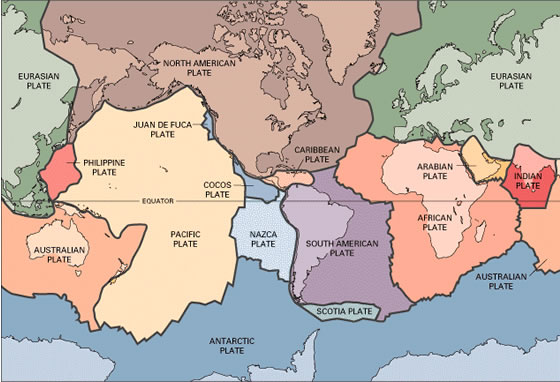 1.5cm/y ± 0.97 cm/y
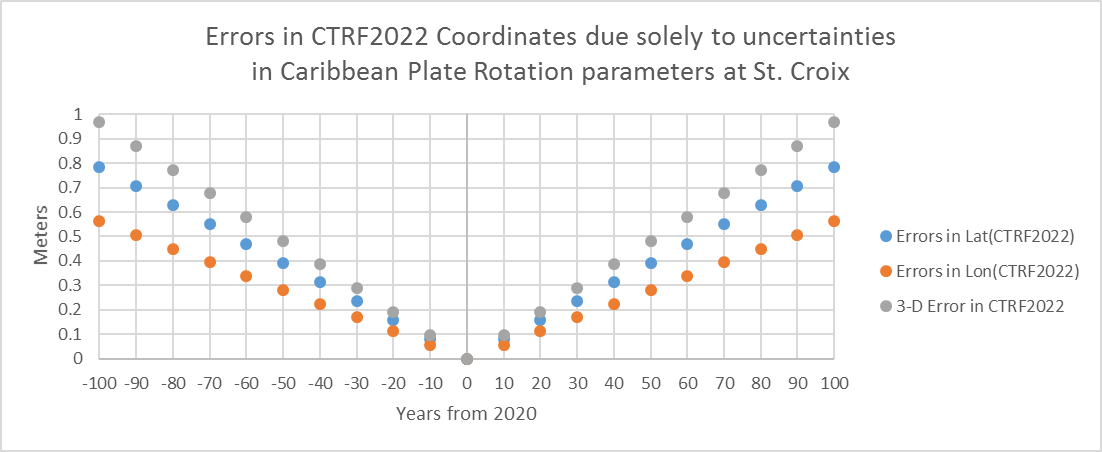 +/- 1 years
1 cm
December 11, 2017
AGU Fall Meeting, New Orleans
Conclusions
The “small angle” approximation holds for centuries and will be ignored
Spherical approximations can be controlled
TRF coordinates, defined as a function of both IGS coordinates and an adopted plate motion model, could have errors which reflect the errors of both, but…
Current best plate motion models will cause over one cm of error 
in 30 years for NATRF2022 and PATRF2022
in 1 year for CATRF2022 and MATRF2022
December 11, 2017
AGU Fall Meeting, New Orleans
The closing question…
If this is true:


And these are true:


Then why shouldn’t 
     this be true also?
December 11, 2017
AGU Fall Meeting, New Orleans
Extra Slides
December 11, 2017
AGU Fall Meeting, New Orleans
Velocities
December 11, 2017
AGU Fall Meeting, New Orleans
Defining a rotating plate
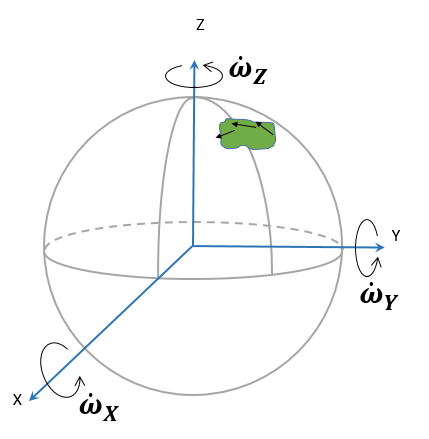 December 11, 2017
AGU Fall Meeting, New Orleans
[Speaker Notes: Potential outline and speaker assignments; can be adjusted as needed.]
Defining a rotating plate
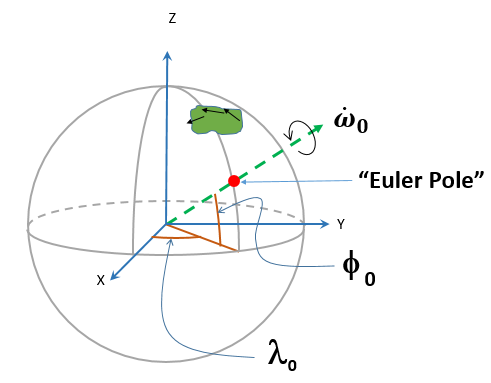 December 11, 2017
AGU Fall Meeting, New Orleans
[Speaker Notes: Potential outline and speaker assignments; can be adjusted as needed.]
Errors in Plate Rotation Models
ITRF2008 values and uncertainties for the N.A. Plate:



In terms of the Euler Pole, these become:
December 11, 2017
AGU Fall Meeting, New Orleans
*TRF2022
NGS will define four terrestrial reference frames in 2022, one for each plate
NATRF2022 (North America)
CATRF2022 (Caribbean)
PATRF2022 (Pacific)
MATRF2022 (Mariana)
December 11, 2017
AGU Fall Meeting, New Orleans
2.1cm/y
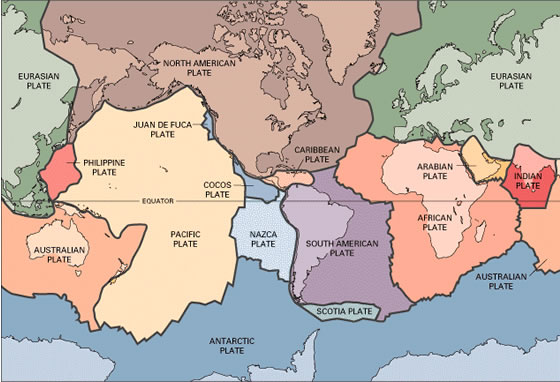 2.1cm/y
2.1cm/y
1.8cm/y
1.7cm/y
1.3cm/y
1.0cm/y
December 11, 2017
AGU Fall Meeting, New Orleans
Example: North American Plate
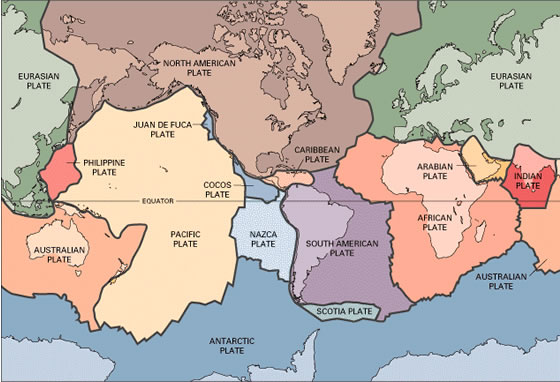 2.1cm/y
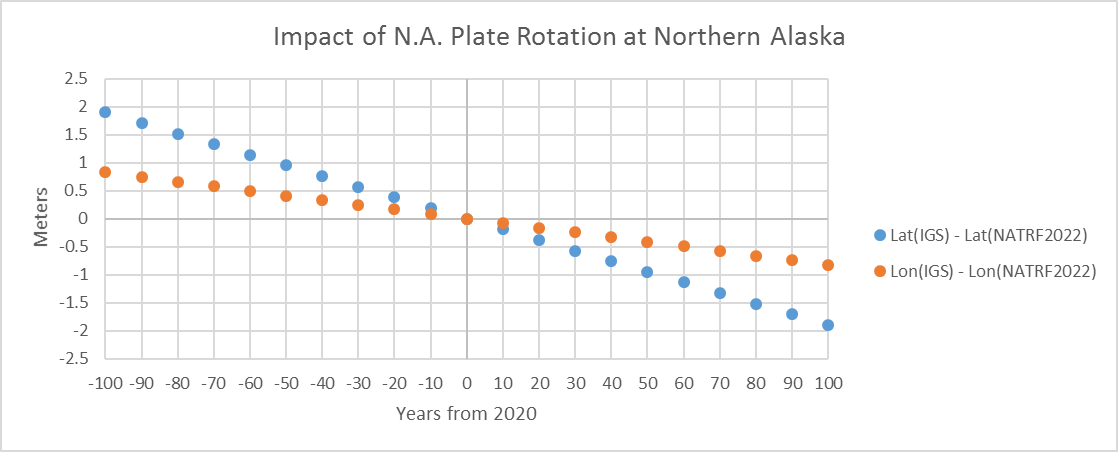 Getting a lot less North every year…
Getting slightly less East every year…
December 11, 2017
AGU Fall Meeting, New Orleans
Example: North American Plate
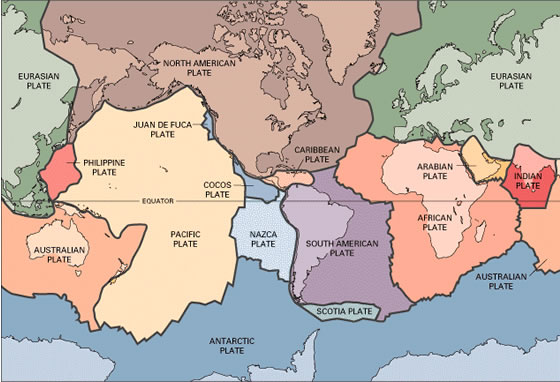 2.1cm/y
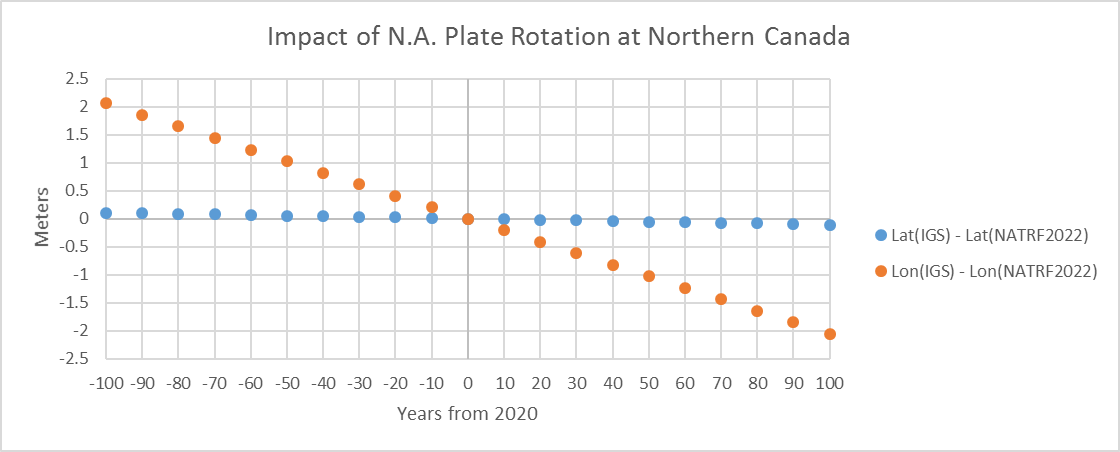 Getting a lot less East every year…
Almost no change to North every year…
December 11, 2017
AGU Fall Meeting, New Orleans
Example: North American Plate
2.1cm/y
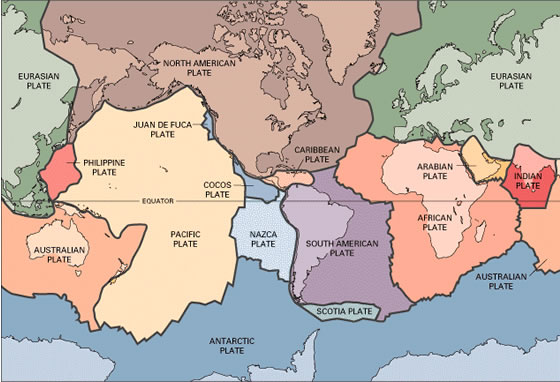 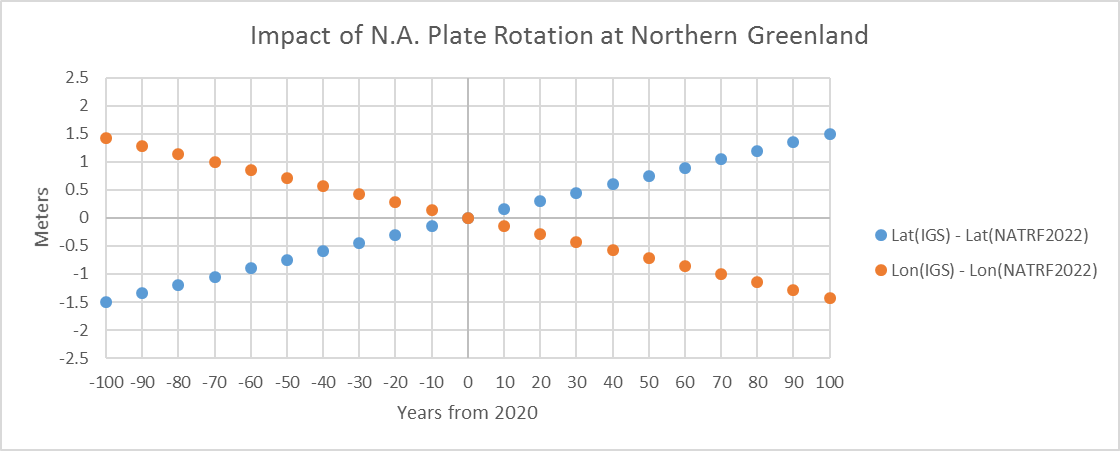 Getting a lot more North every year…
Getting a lot less East every year…
December 11, 2017
AGU Fall Meeting, New Orleans
Example: North American Plate
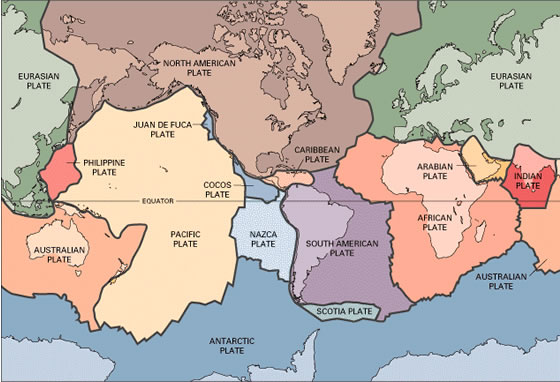 1.8cm/y
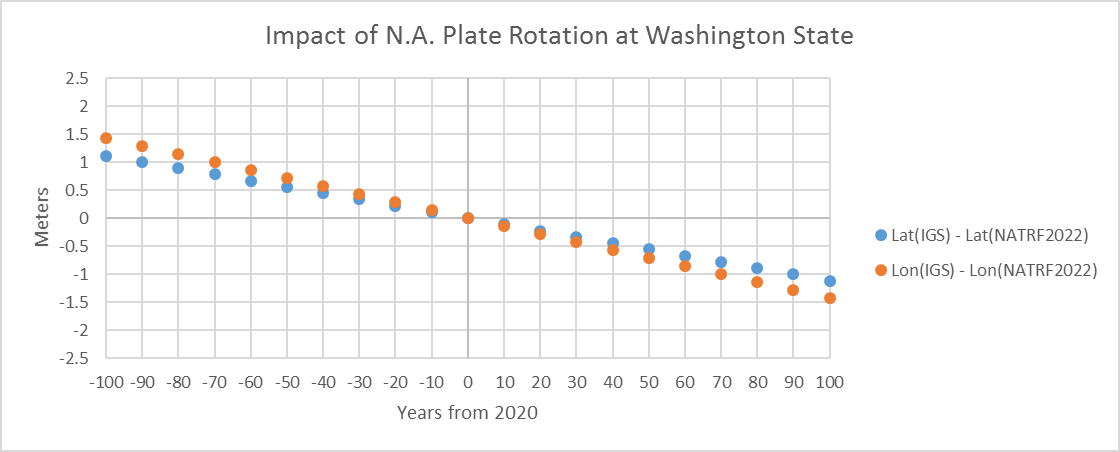 Getting a bit less North and East every year…
December 11, 2017
AGU Fall Meeting, New Orleans
Example: North American Plate
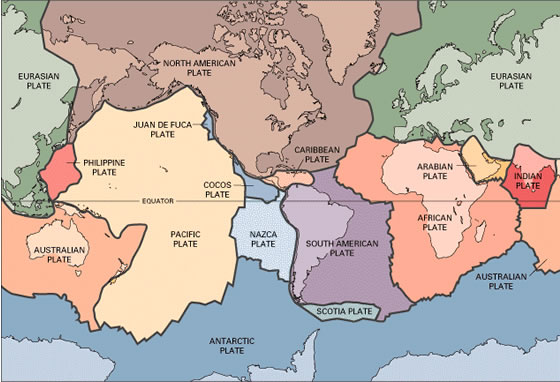 1.7cm/y
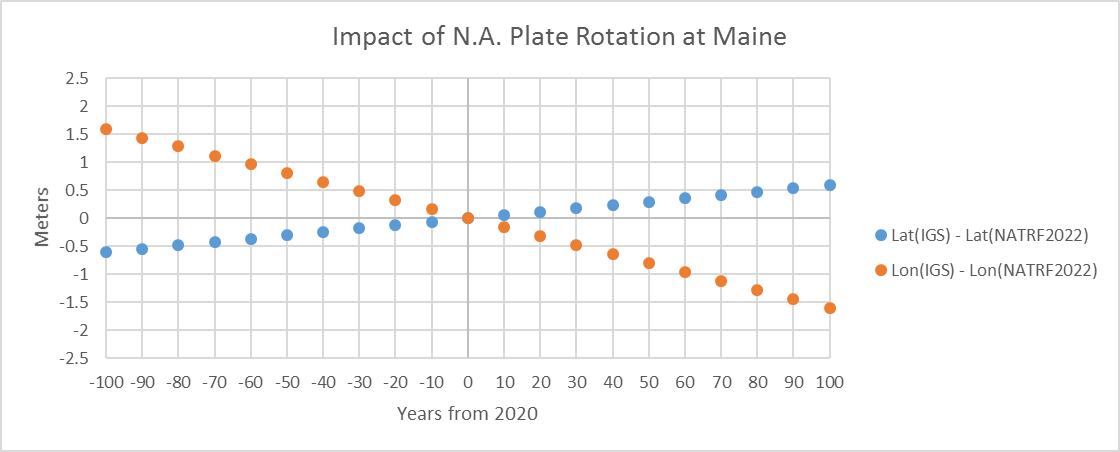 Getting a lot less East every year…
Getting a bit more North every year…
December 11, 2017
AGU Fall Meeting, New Orleans
Example: North American Plate
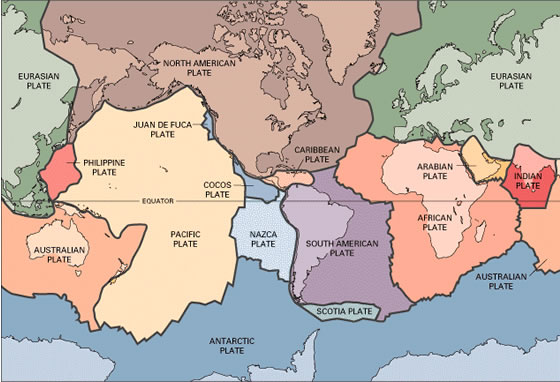 1.3cm/y
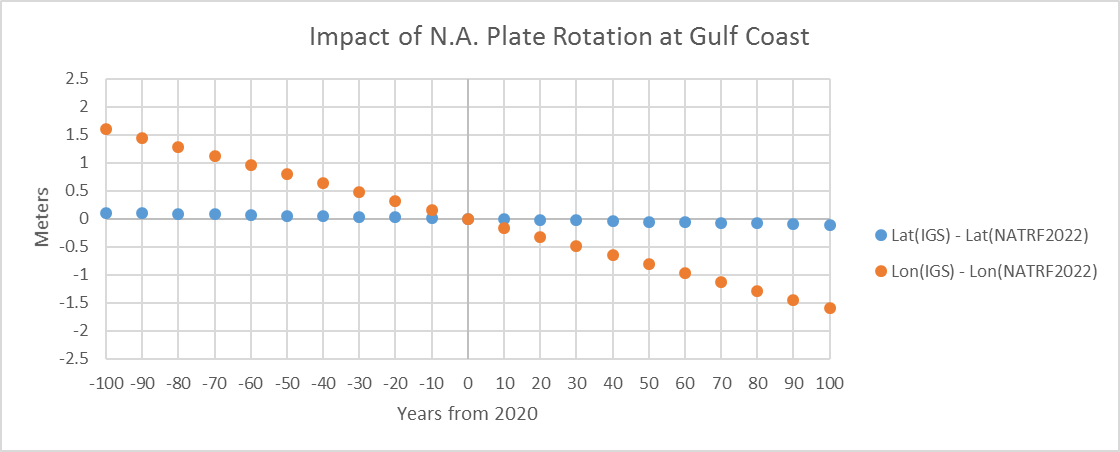 Getting a lot less East every year…
Almost no change to North every year…
December 11, 2017
AGU Fall Meeting, New Orleans
Example: North American Plate
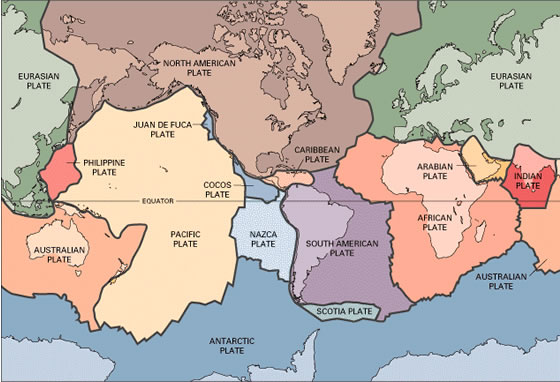 1.0cm/y
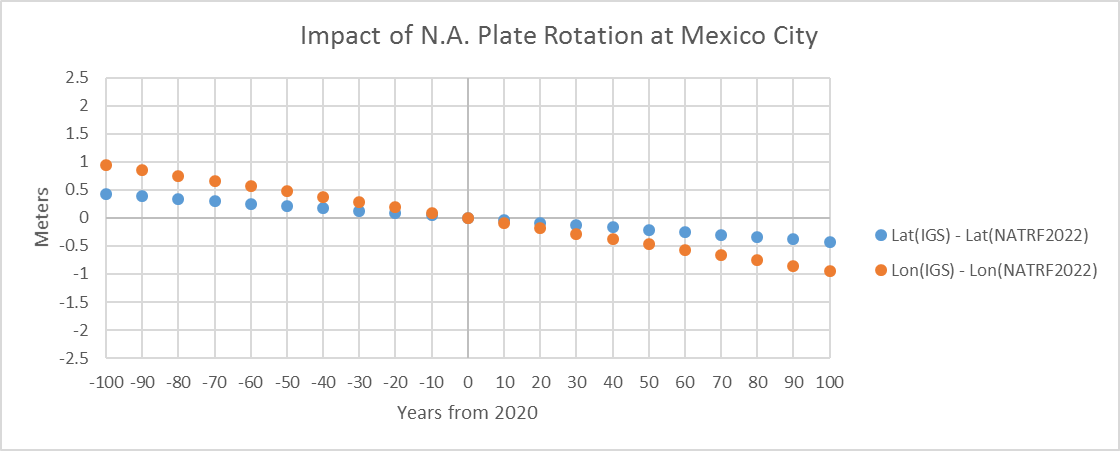 Small change to North every year…
Even smaller change to East every year…
December 11, 2017
AGU Fall Meeting, New Orleans
Example: North American Plate
The preceding slides showed the motions of the N.A. plate at various locations over a span of +/- 100 years.
Those movements will be seen in IGS coordinates, but removed from *TRF2022 coordinates
Largest movements:  ~ 200 cm / 100 years
What is the impact of the errors in the plate motion model on *TRF2022 coordinates?
December 11, 2017
AGU Fall Meeting, New Orleans
Example: North American Plate
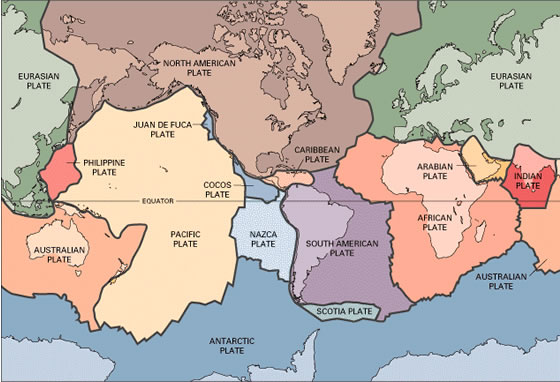 2.1cm/y
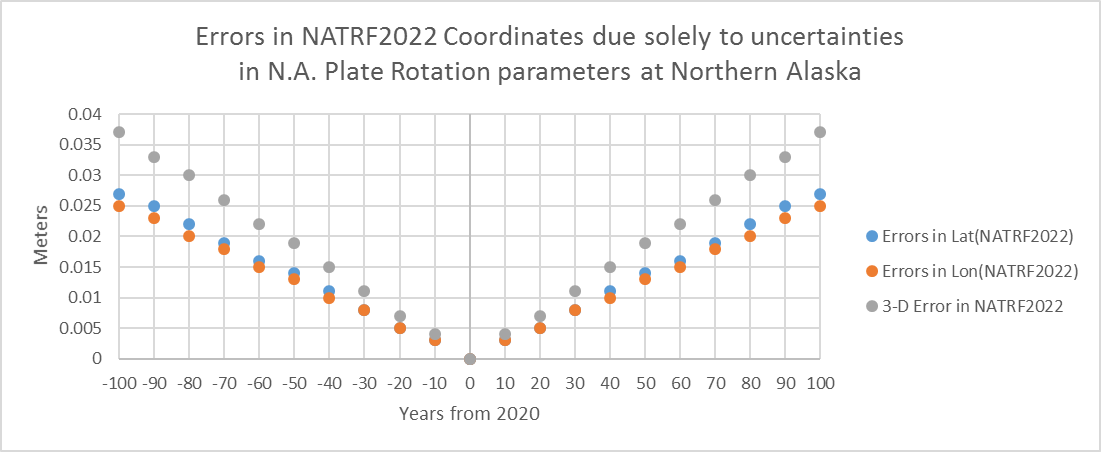 +/- 27 years
1 cm
December 11, 2017
AGU Fall Meeting, New Orleans
Example: North American Plate
Similar graphs can be made for each spot. 
Turns out, there isn’t much difference from the fastest moving spots to the slowest…
December 11, 2017
AGU Fall Meeting, New Orleans
Example: North American Plate
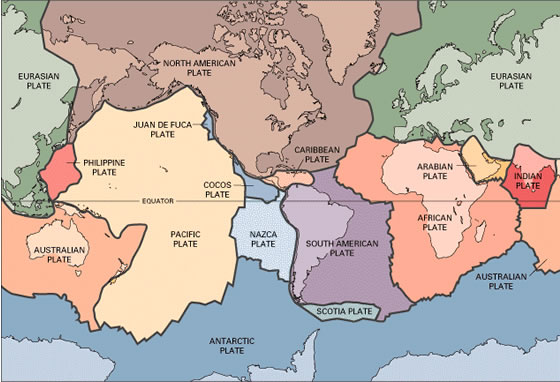 1.0cm/y
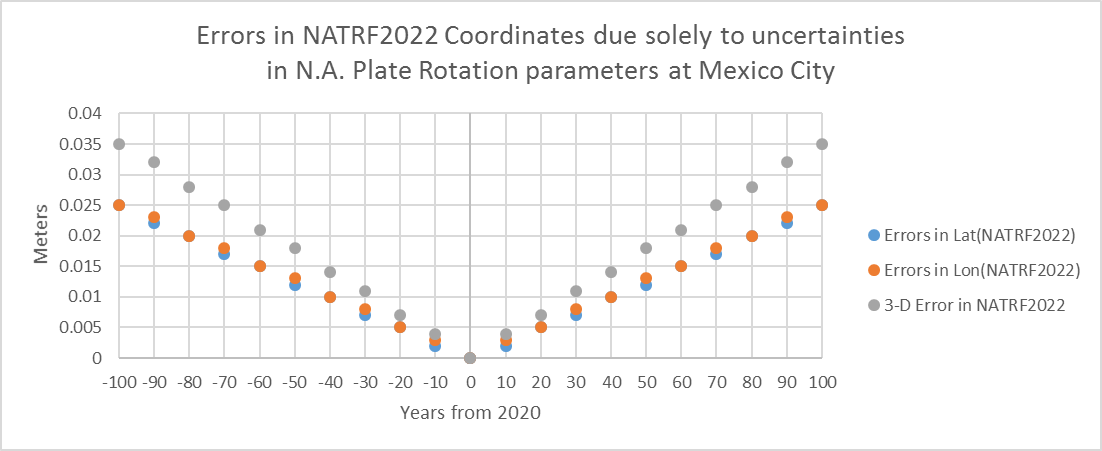 +/- 30 years
December 11, 2017
AGU Fall Meeting, New Orleans
Summary: North America
The mathematical relationship between IGS and the four TRF2022’s will be a 3-parameter plate rotation model

Current state-of-the-art estimates of the uncertainty in those 3 parameters for North America will yield 1 cm coordinate error within 3 decades
Over and above IGS coordinate error itself
December 11, 2017
AGU Fall Meeting, New Orleans
The other 3 plates
Pacific
    (ITRF2008) 


Caribbean
      (ITRF2008) 

Mariana
(Snay 2003, ITRF2000)
December 11, 2017
AGU Fall Meeting, New Orleans
Example: Pacific Plate
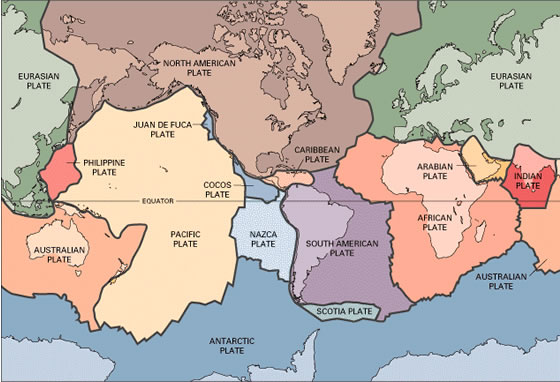 7.1cm/y
7.1cm/y
December 11, 2017
AGU Fall Meeting, New Orleans
Pacific Plate
Despite moving 3.5 times as fast as the North American Plate, its parameters are almost exactly as well determined.
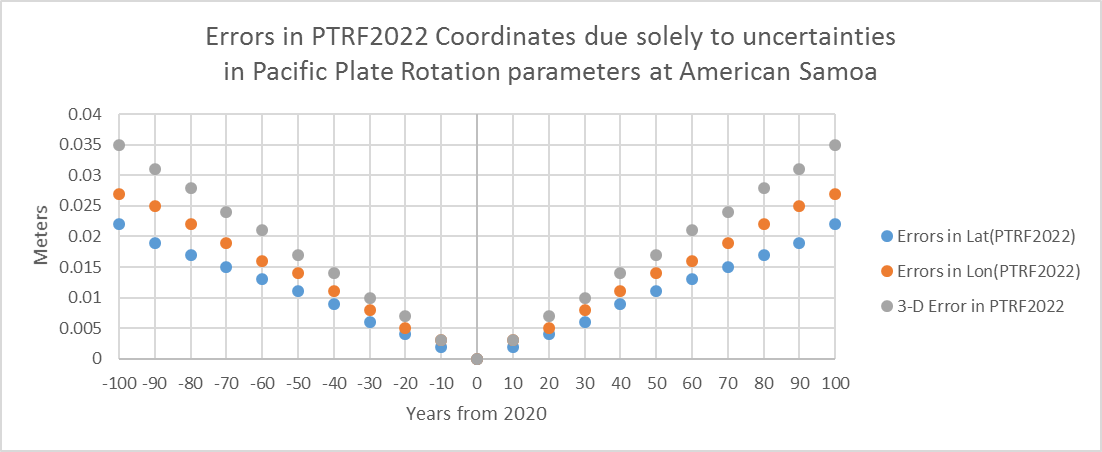 +/- 30 years
December 11, 2017
AGU Fall Meeting, New Orleans
Example: Caribbean Plate
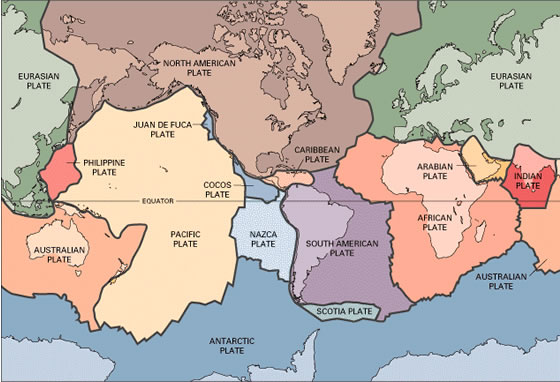 1.5cm/y
December 11, 2017
AGU Fall Meeting, New Orleans
Caribbean Plate
Despite moving as slowly as parts of the N.A. plate, its rotation is poorly known.  Over 1 cm of error builds up in only 1 year.
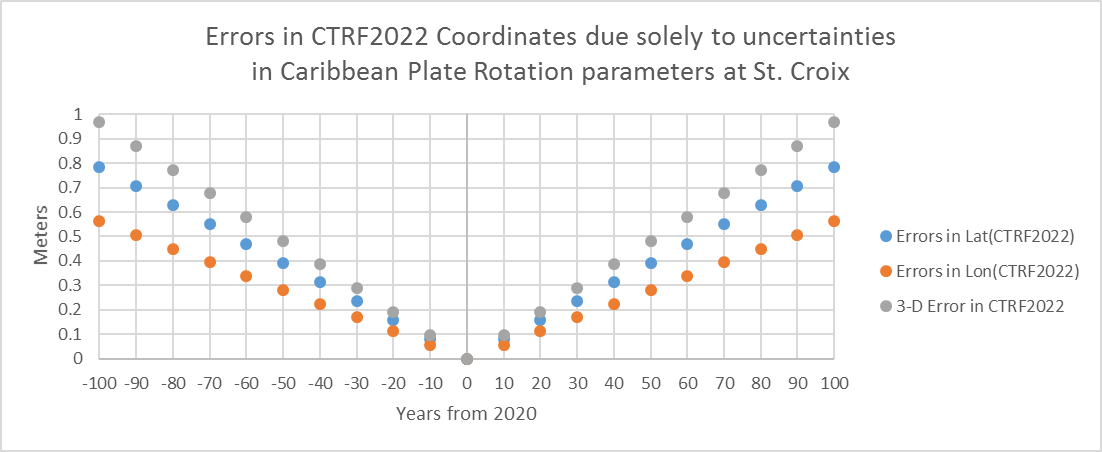 +/- 1 years
December 11, 2017
AGU Fall Meeting, New Orleans